Product Design
Janatan Ramdeen
Background
To create a visual for a culinary competition  
Has to be New York City influenced 
Has to have some elevation 
Lights is a plus
Brain Storm
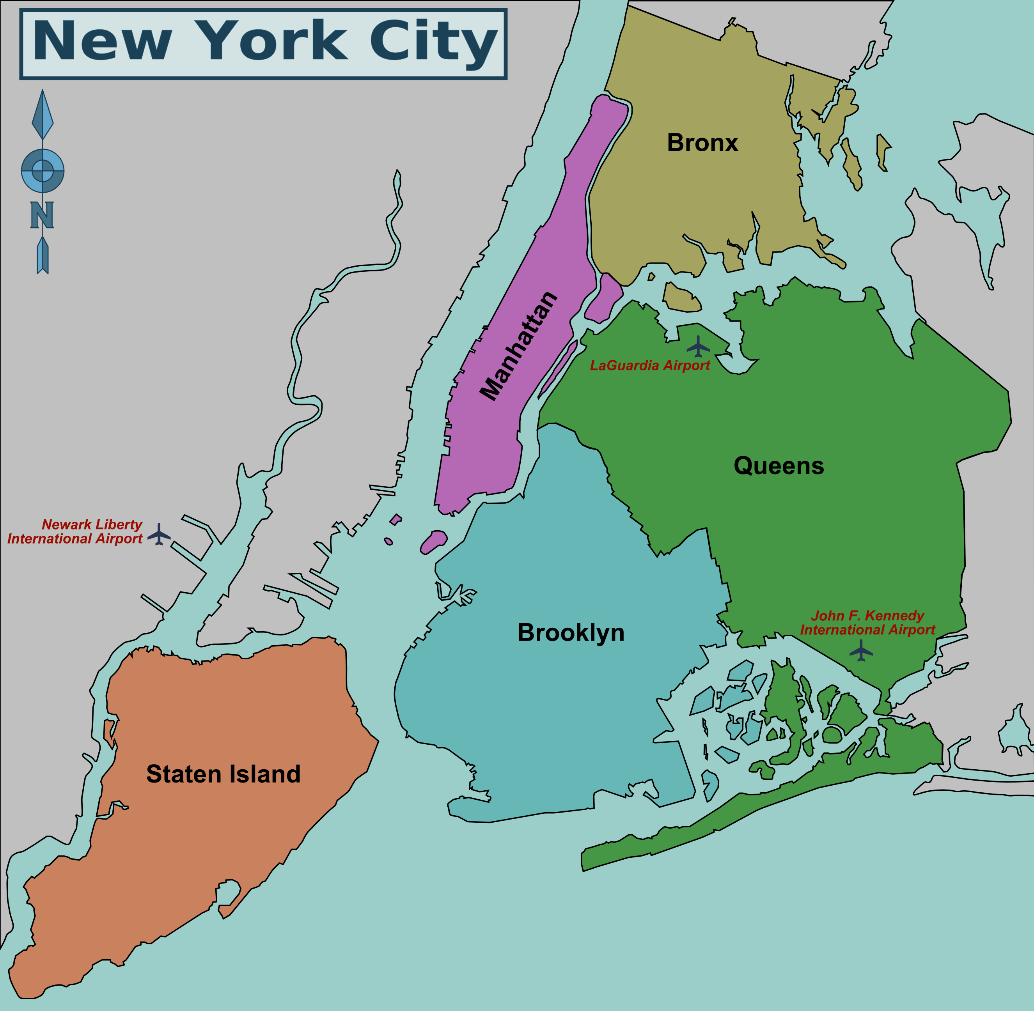 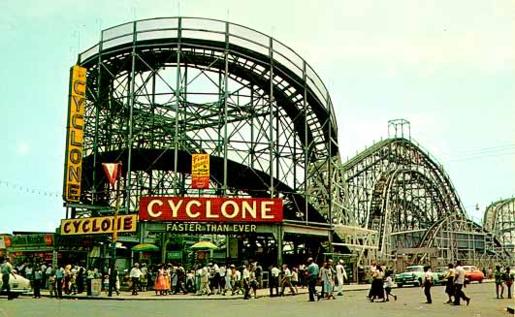 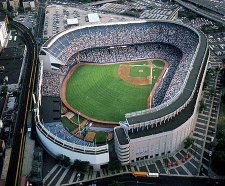 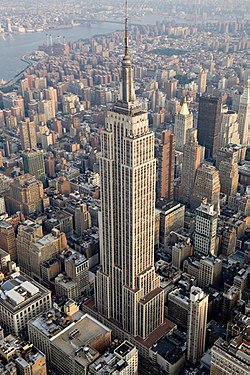 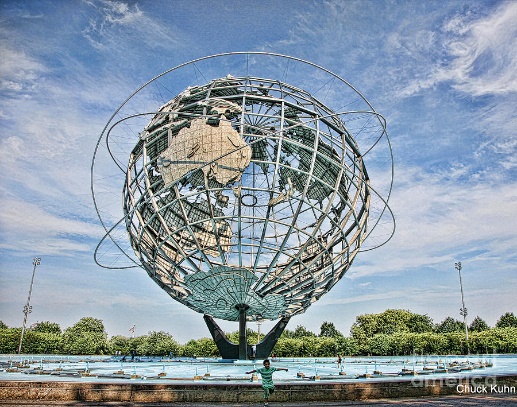 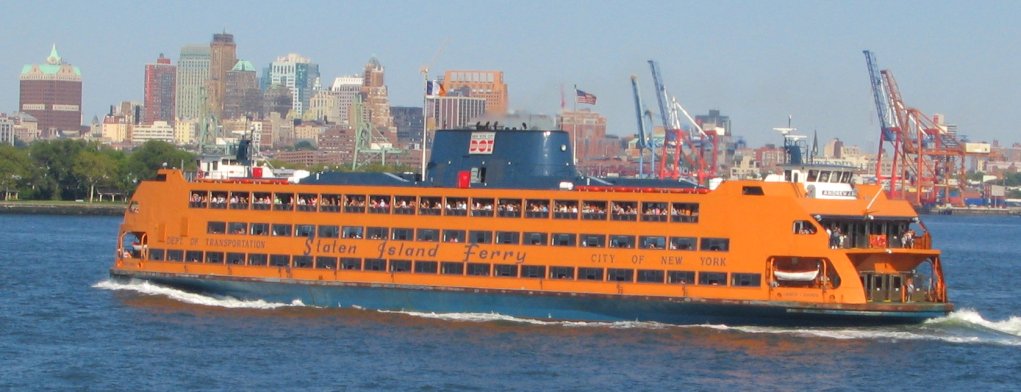 Design
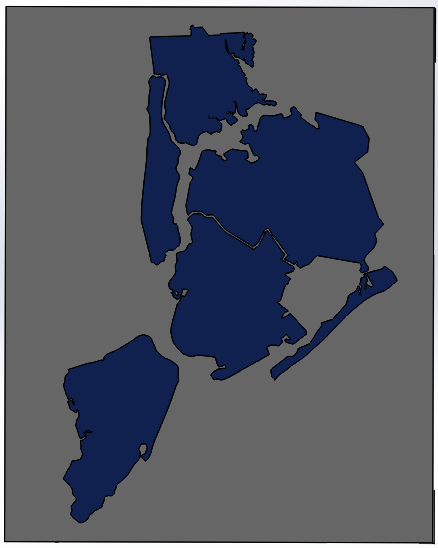 Manufacture  
CNC or Water Jet
3D print
Conclusion
Culinary competition
Problem with size 
Easy to Manufacture 
Has Elevation 
How we can add lights.